Artificial Intelligence
by
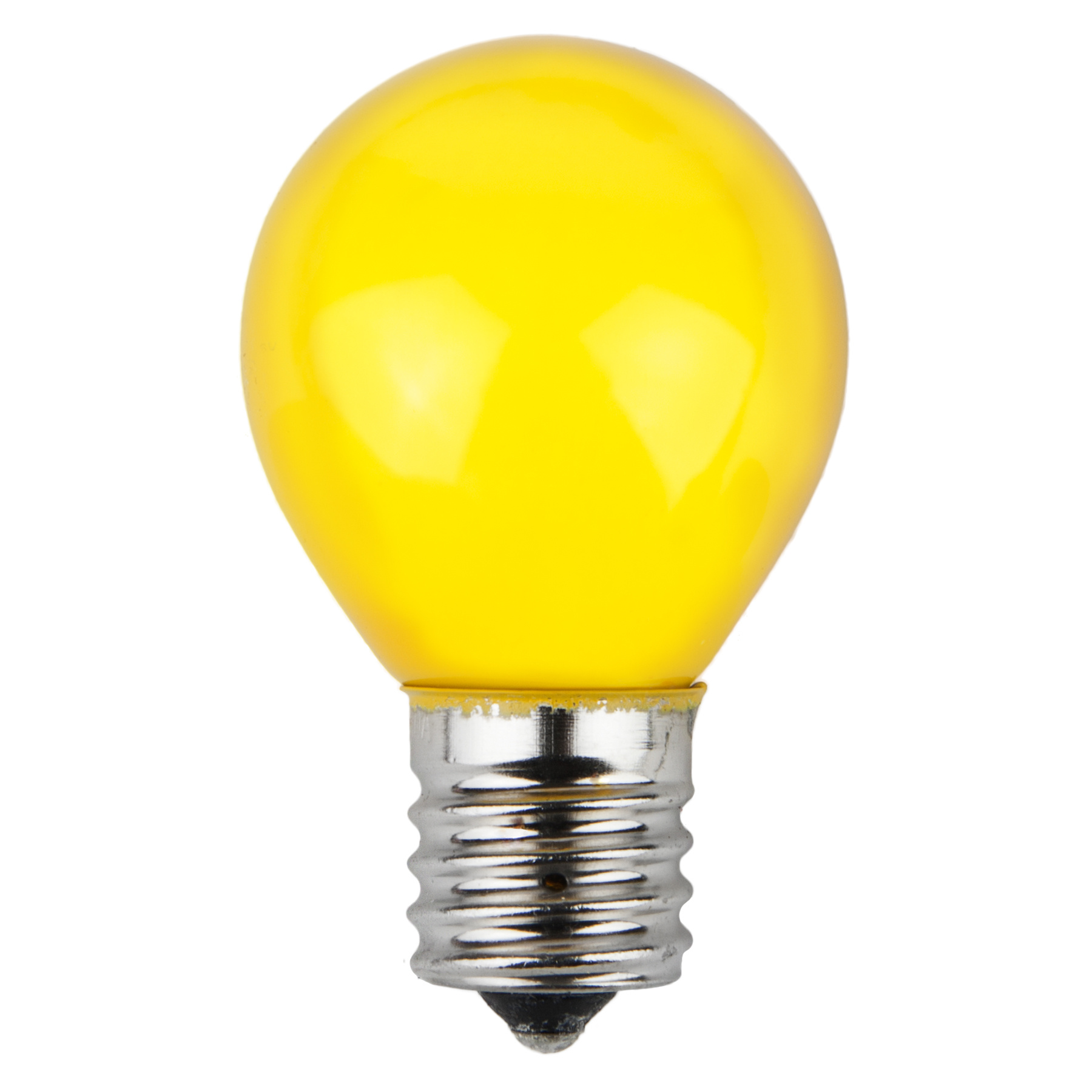 Nelly Indriani Widiastuti M.T.
Teknik Informatika - UNIKOM
Kontrak Belajar
PENILAIAN
Kehadiran (10%)
Tugas Kecil / Quiz (25%)
UTS (30%)
Tugas Besar (35%).
REFFERENSI

S. Russell and P. Norvig Artificial Intelligence: A Modern Approach Prentice Hall, 2003, Third Edition

Sumber lain : slide perkuliahan & catatan masing-masing
PRA SYARAT : Matematika Diskrit dan Analisis Algoritma
Aturan Perkuliahan
Yang terlambat boleh ikut di kelas berikutnya tp tdk bisa absen (wajib konfirmasi)
Kehadiran < 80%, nilai UAS = 0


Pakaian
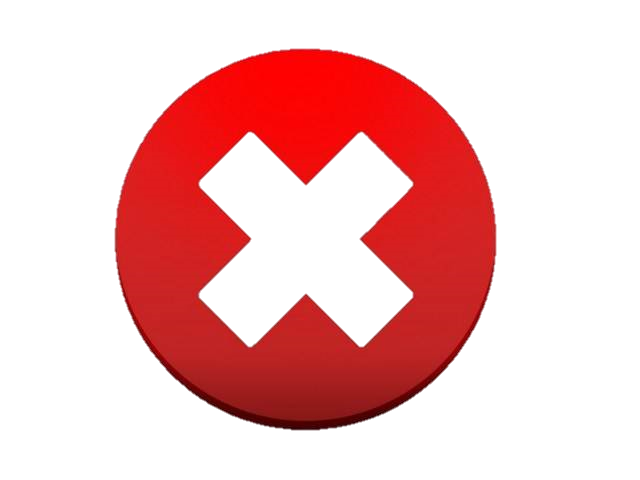 kuis/ tugas/ tugas besar susulan/ perbaikan/ tambahan
Kehadiran < 80%, nilai UAS = 0
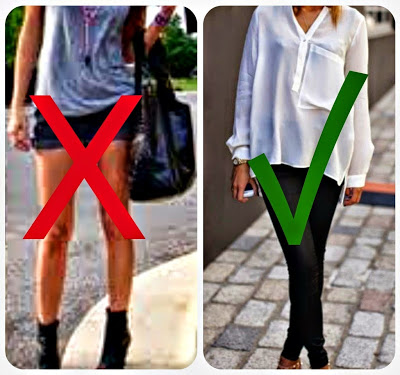 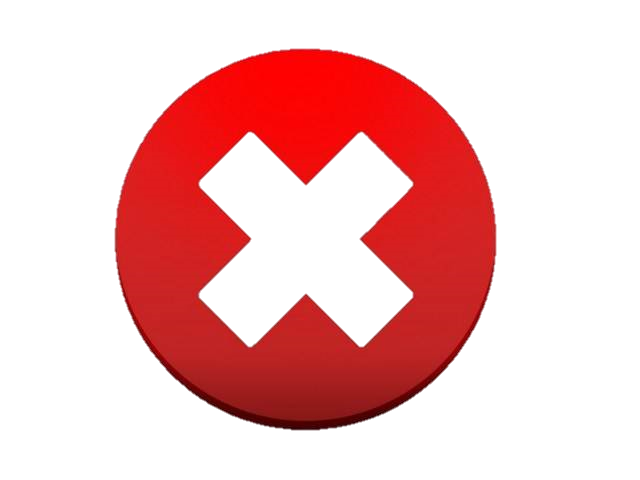 Plagiarism
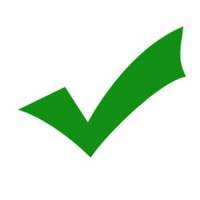 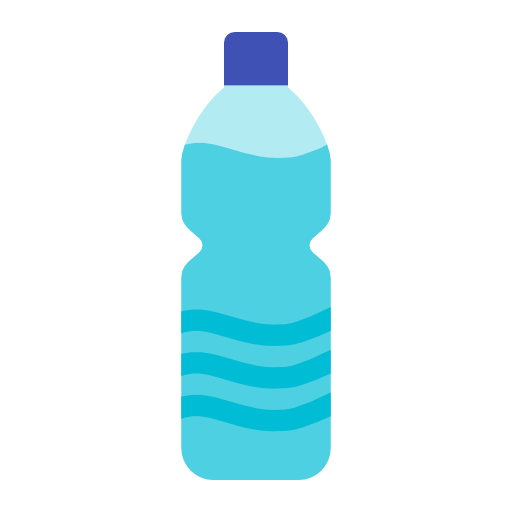 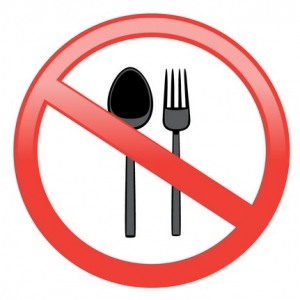 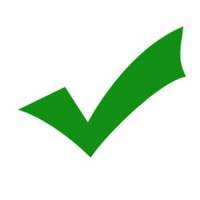 Tugas Kecil
Individu
Bentuk : 
Program atau,
Makalah/paper
Penilaian :
Hanya yang diunggah di kelas AI masing-masing, kuliah online 	(contoh: AI-3 18/19)
Dalam batas waktu yang ditentukan
Sesuai dengan ketentuan yang ditetapkan di masing-masing tugas
Tugas Besar
Berkelompok 

Bentuk : 



Penilaian 
Hanya bagi anggota yang 	melaksanakan tugas tersebut
Hanya yang sesuai ketentuan
Pengumpulan
Dokumentasi dijadikan satu DVD per 	kelas

Presentasi
Topik dibagikan pada pertemuan ke 2
Kelompok yang tidak presentasi minggu 	tsb, mengerjakan lembar kerja
TOPIK TUGAS BESAR
Searching
Uncertainty 
Decision Tree
Naïve Bayes
Fuzzy Logic
Learning 
Neural Network
K-Means
SILABUS
Pengantar AI
Intelligent agent
Konsep searching
Learning
Reasoning & Planning
Knowledge representation
Quiz
UTS
Decision tree
Naïve Bayes
Fuzzy Logic
Learning vector quantization
K-means
Presentasi 
Presentasi
Pengenalan
1
KECERDASAN BUATAN
Content
Cakupan materi :
Pengertian AI
Paradigma AI
Domain dan State of the Art
Tujuan :
Memahami konsep kecerdasan buatan

Rencana Kegiatan:
materi dan evaluasi
Definisi
Oxford Dictionary

The theory and development of computer systems able to perform tasks that normally require human intelligence, such as visual perception, speech recognition, decision-making, and translation between languages
Marvin Minsky

Artificial Intelligence is science of making machines do thing that required intelligence if done by men
Paradigma
Usaha agar komputer memiliki kemampuan seperti manusia (decision making, problem solving, learning)
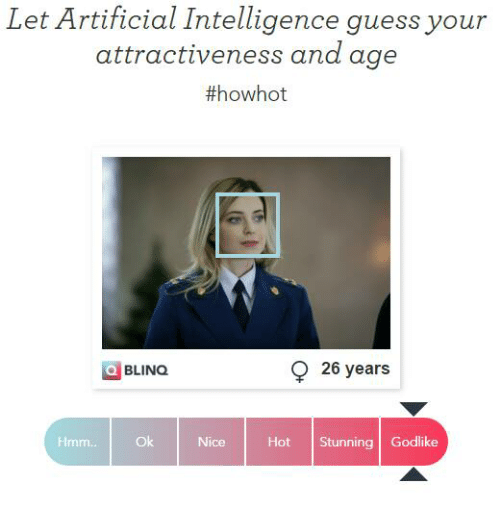 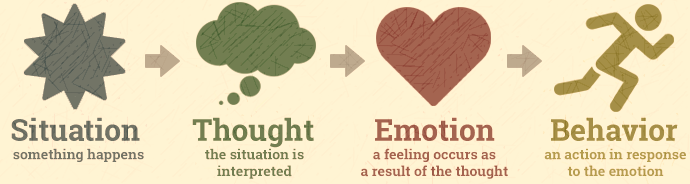 Cognitive Model
Paradigma
Komputasi yang memungkinkan untuk menilai, menalar dan bertindak
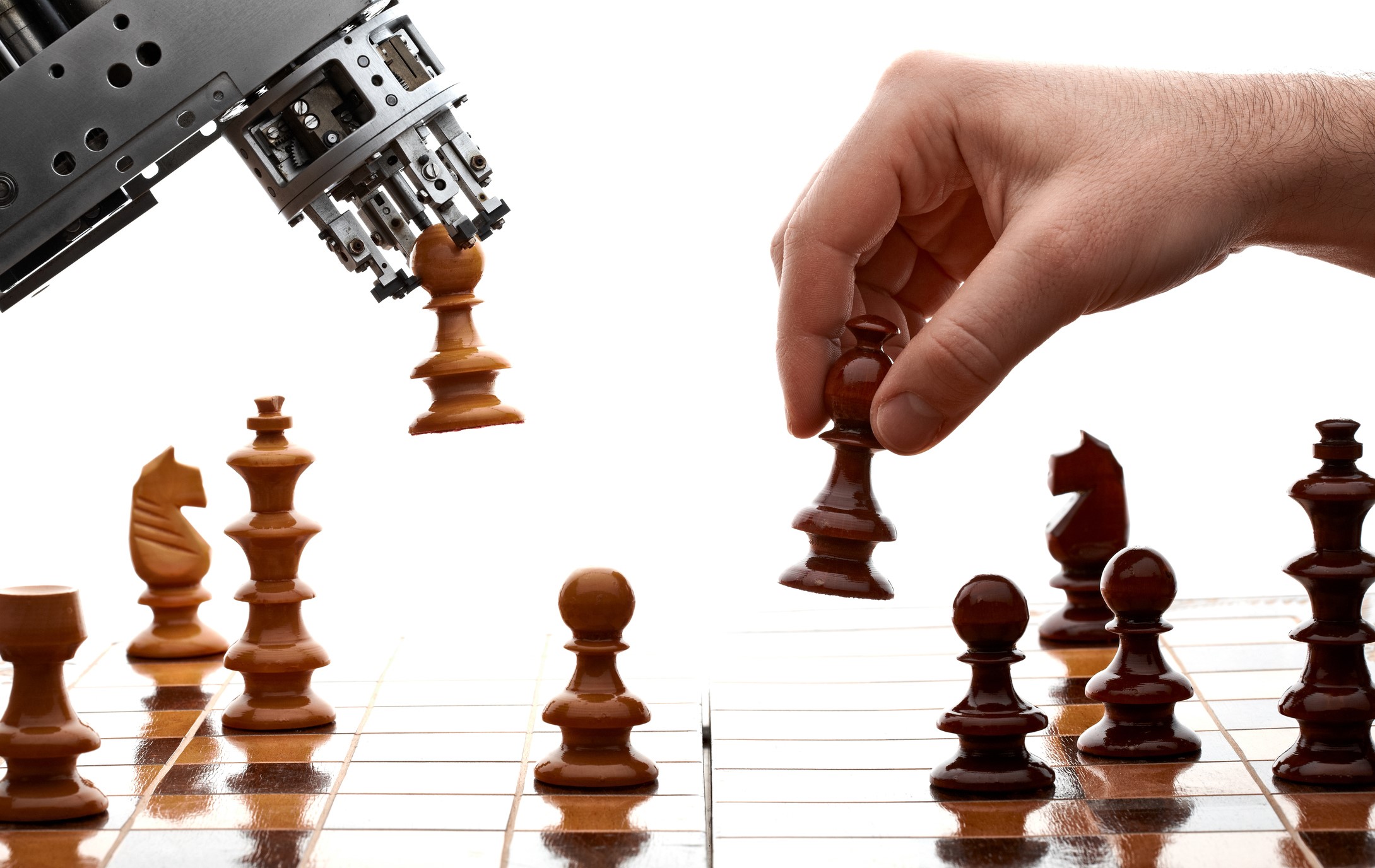 Law of Thought
Formal Logic
Correct Inference
Paradigma
Usaha yang membuat komputer melakukan hal-hal yang dilakukan oleh manusia
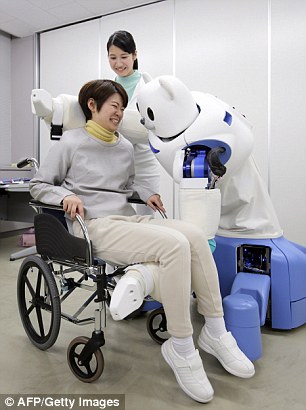 TURING TEST
Paradigma
Usaha yang berfokus pada tindakan yang “benar”
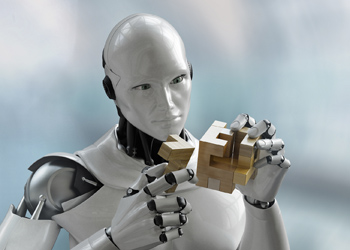 Rational Agent
Knowledge Representation and Reasoning
Natural Language
Learning
Visual Perception
Limited Rationality
THE RATIONAL AGENT APPROACH
AGENT : sesuatu yang dpt beraksi
Rational Agent : bertindak untuk mencapai hasil terbaik, jk tidak pasti diharapkan hasilnya terbaik.
Harus dapat dibedakan dengan Program
Beroperasi dalam kendali otomatis
Memahami lingkungannya
Bertahan pada periode yang berkepanjangan
Beradaptasi untuk perubahan
Mampu menyelesaikan tujuan yang lain
RATIONAL AGENT
Fungsi dari history persepsi terhadap aksi 
[f : P*  A]
Mampu beraksi untuk mendapat hasil terbaik atau harapan terbaik (uncertainty)
Kesimpulan harus benar (correct inferences)
Salah satu cara bertindak rational adalah menalar secara logis untuk sampai pada kesimpulan. Kemudian bertindak berdasarkan tujuan (antara/sela)
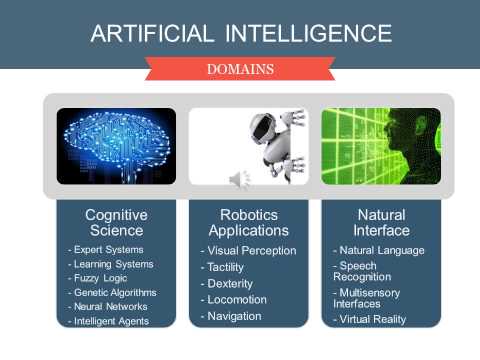 Cognitive science
Expert system
Learning system
Fuzzy logic
Neural network
Robot Application
Visual Perception
Tactility 
Dexterity 
Locomotion
Navigation
Natural Interface
Natural language
Speech recognition
Multi sensory interface
Virtual reality
(Reponsiveness of touch)
(Skill using hands)
(Moving place to place)
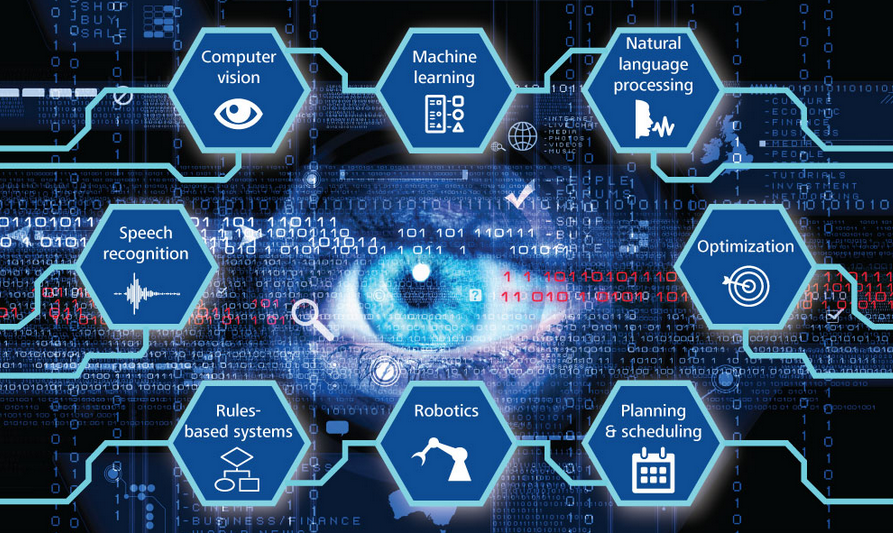 AI FIELD
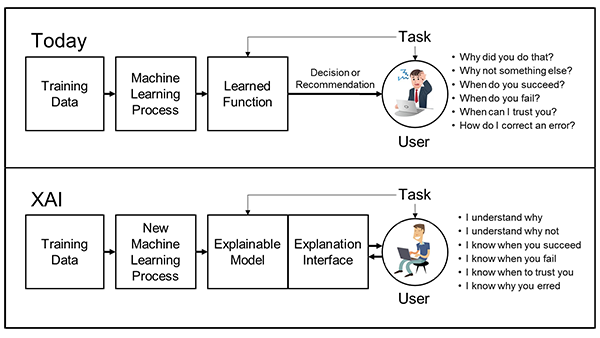 STATE OF THE ART
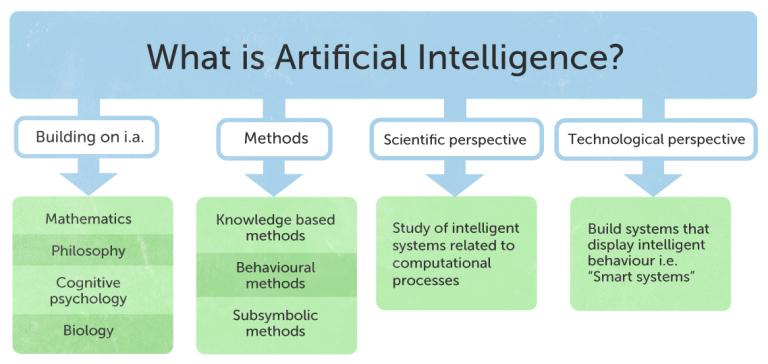 “A year spent in artificial intelligence is enough to make one believe in god”

- Alan Perlis -
Knowledge is having the right answer
Intelligence is asking the right question
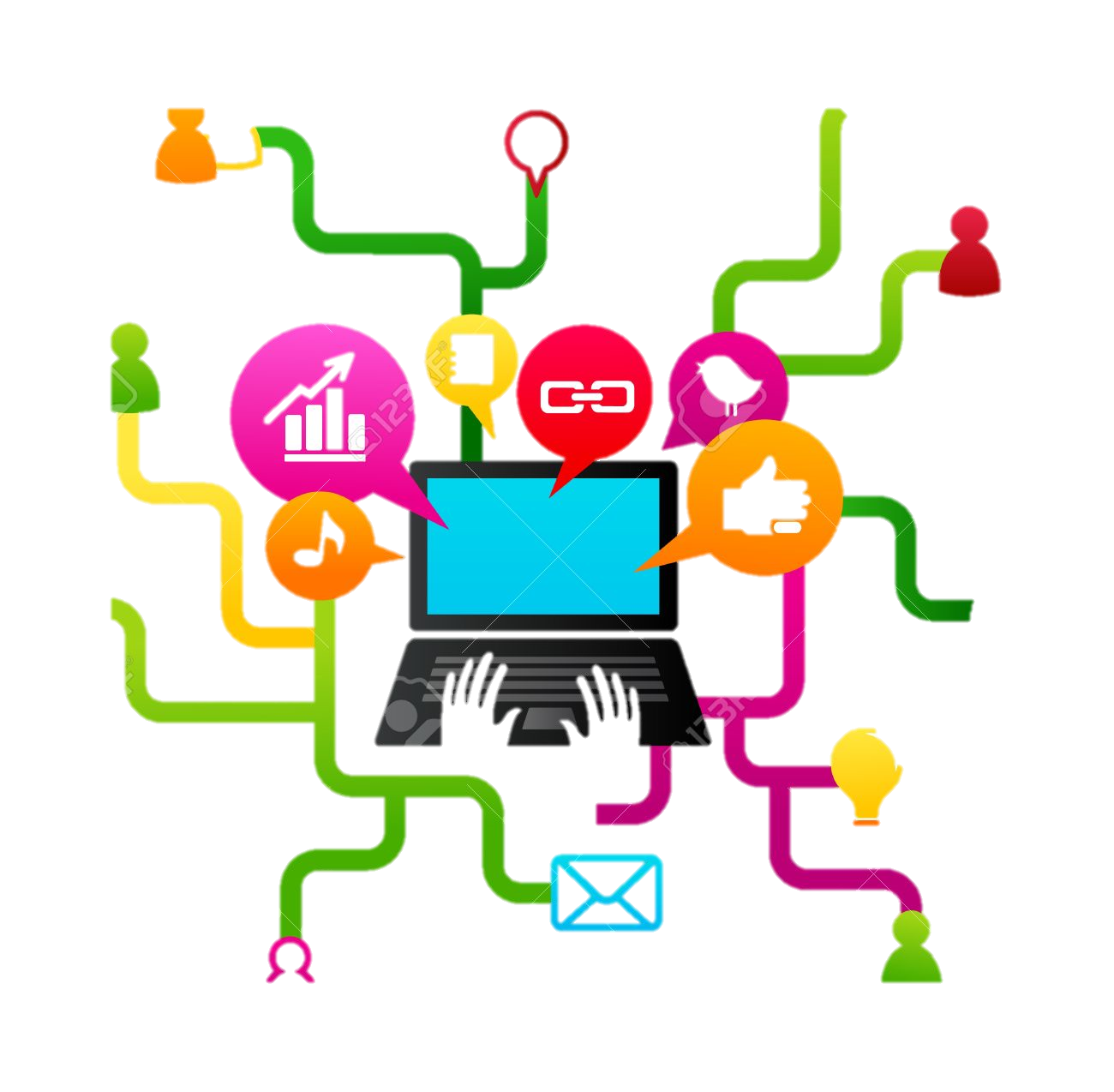 Big concept
Artificial Intelligence is not building a mind but improvement a tools to solve problems
Thanks!
Any questions ?

You can find me at
Nelly Indriani (facebook)
nelly.indriani@email.unikom.ac.id